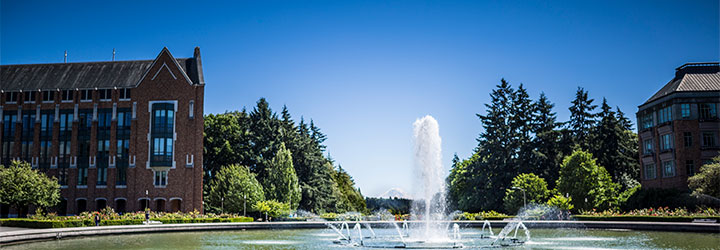 Hash Tables II
CSE 332 Fall 21
Lecture 12
Announcements
Outline
designing hash functions
Collision Resolution part II: Open Addressing
Reaching the Average Case
In general our keys might not be integers. 
Given an arbitrary object type E, how do we get an array index?
Hash Function
% TableSize
17,423
17,423
23
Usually HashTable writer’s responsibility
Usually Object writer’s responsibility
How do we make our assumption (keys are uniformly distributed) true?
Or at least true-ish?
Designing a Hash Function
For simplicity, let’s start with Strings. 
Question: How many Strings are there compared to ints?
WAY more strings. 
Can we always avoid collisions 
NO!
We can try to minimize them though.
Some Possible Hash Functions
A Better Hash Function
Other Classes
Should we use that same hash function if the strings are all URLs?
Other Classes
Should we use that same hash function if the strings are all URLs?
No! “https://www.” Is worthless, use the rest of the string
Other Classes
Should we use that same hash function if the strings are all URLs?
No! “https://www.” Is worthless, use the rest of the string 

Person Class
String name; Date birthdate; Integer socialSecurityNum

Tradeoff between speed and collision avoidance. 
What to hash is often just an unprincipled guess.
General Principles
You have 32 bits, use them. 
If you have multiple pieces, have the hashes stretch across bits
Bitwise xor if you have to combine (keeps #1s and #0s balanced)

DON’T DO THIS IF YOU DON’T HAVE TO
Rely on others to get this right if you can.
Java Specific Notes
Every object in Java implements the hashCode method.
If you define a new Object, and want to use a hash table, you might want to override hashCode.
But if you do, you also need to override equals
Such that 
If a.equals(b) then a.hashCode() == b.hashCode()
This is part of the contract. Other code makes this assumption!
What about the converse?
Can’t require it, but you should try to make it true as often as possible.
Java Specific Notes
Every object in Java implements the hashCode method.
If you define a new Object, and want to use a hash table, you might want to override hashCode.
But if you do, you also need to override equals
Such that 
If a.equals(b) then a.hashCode() == b.hashCode()
This is part of the contract. Other code makes this assumption!
What about the converse?
Can’t require it, but you should try to make it true as often as possible.
General Purpose hashCode()
int result = 17; // start at a prime

foreach field f
   int fieldHashcode =
     boolean: (f ? 1: 0)
     byte, char, short, int: (int) f
     long: (int) (f ^ (f >>> 32))
     float: Float.floatToIntBits(f)
     double: Double.doubleToLongBits(f), then above
     Object: object.hashCode( )

      result = 31 * result + fieldHashcode; 
return result;
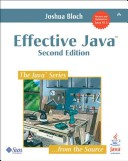 Collision Resolution
Last time: Separate Chaining
when you have a collision, stuff everything into that spot
Using a data structure. 

Today: Open Addressing 
If the spot is full, go somewhere else.
Where?
How do we find the elements later?
Linear Probing
First idea: linear probing
h(key) % TableSize full? 
Try (h(key) + 1) % TableSize.
Also full? (h(key) + 2) % TableSize.
Also full? (h(key) + 3) % TableSize.
Also full? (h(key) + 4) % TableSize.
…
Example
Insert the hashes: 38, 19, 8, 109, 10 into an empty hash table of size 10.
38
19
109
10
8
How Does Delete Work?
Just find the key and remove it, what’s the problem?

How do we know if we should keep probing on a find?
Delete 109 and call find on 10. 
If we delete something placed via probe we won’t be able to tell!


If you’re using open addressing, you have to use lazy deletion.
Example
Delete 109, find 10.
38
19
109
10
8
Not Found?
It looks like we found a blank spot, so it looks like 10 couldn’t have been inserted (if we inserted 10 now, it would be at index 1).
But it’s at index 2 because there used to be something at index 1.
Example
Delete 109, find 10.
🪦
38
19
109
10
8
Found it!
When we delete, always mark the spot as “used to have something here” (🪦, lazy deletion)
Find will keep probing on data OR a 🪦.
(You can overwrite a 🪦with data on insert, but only once you’re sure no other copies of the key are later on).
How Long Does Insert Take?
Uniform Hashing Assumption
When to Resize
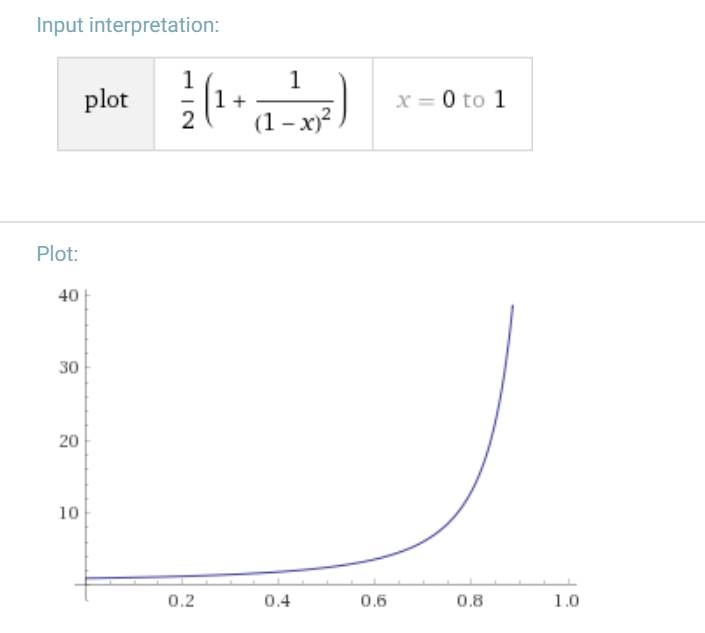 Why are there so many probes?
The number of probes is a result of primary clusteringIf a few consecutive spots are filled,
Hashing to any of those spots will make more consecutive filled spots.
Quadratic Probing
Want to avoid primary clustering.
If our spot is full, let’s try to move far away relatively quickly.
h(key) % TableSize full? 
Try (h(key) + 1) % TableSize.
Also full? (h(key) + 4) % TableSize.
Also full? (h(key) + 9) % TableSize.
Also full? (h(key) + 16) % TableSize.
…
Example
Insert: 89, 18, 49, 58, 79 into an empty hash table of size 10.




Then insert 76, 40, 48, 5, 55,47 into an empty hash table of size 7
79
18
89
58
49
40
76
48
5
55
47
Quadratic Probing: Proof
Quadratic Probing: Proof
Quadratic Probing: Proof
Problems
Still have a fairly large amount of probes (we won’t even try to do the analysis)

We don’t have primary clustering, but we do have secondary clustering
If you initially hash to the same location, you follow the same set of probes.
Double Hashing
Instead of probing by a fixed value every time, probe by some new hash function!
h(key) % TableSize full? 
Try (h(key) + g(key)) % TableSize.
Also full? (h(key) + 2*g(key)) % TableSize.
Also full? (h(key) + 3*g(key)) % TableSize.
Also full? (h(key) + 4*g(key)) % TableSize.
…
Example
Insert the following keys into a table of size 10 with the following hash functions: 13, 28, 33, 147, 43
Primary hash function h(key) = key mod TableSize
Second hash function g(key) = 1 + ( (key / TableSize) mod (TableSize-1))
13
28
147
33
43
Running Times
Summary
Other Topics
Wrap Up
Hash tables have great behavior on average,
As long as we make assumptions about our data set.

But for every hash function, there’s a set of keys you can insert to grind the hash table to a halt.
The number of keys is consistently larger than the number of ints.
An adversary can pick a set of values that all have the same hash.
Wrap Up
Wrap Up